Density Dependence of the Symmetry Energy with Light Clusters
Mike Youngs
Michigan State University
NSCL
September 4, 2012
The Symmetry Energy
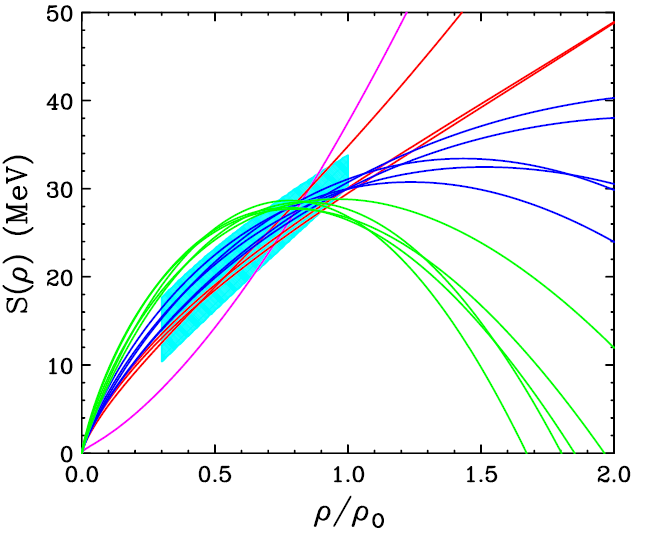 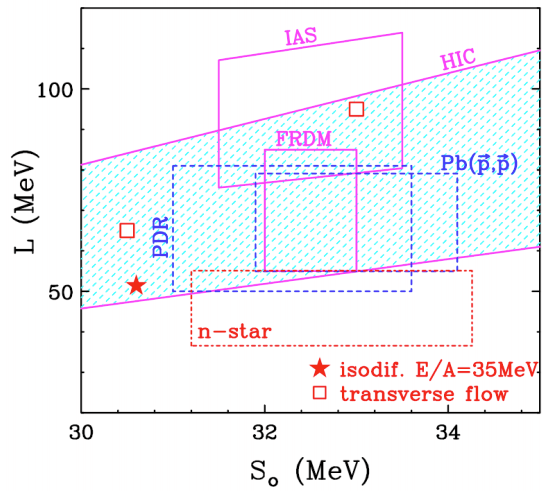 adapted from
M.B. Tsang, Prog. Part.Nucl.Phys. 66, 400 (2011)
Brown, Phys. Rev. Lett. 85, 5296 (2001)
B. Tsang et al., arXiv:1204.0466
Experimental Details
Sought to measure emitted neutrons, protons and light clusters from central collisions.
                    and
                       at 50 and
     120 MeV/A
M. A. Famiano et al., PRL 97, 052701 (2006)
Observables
Effective mass
Transverse and Elliptical Flow
Single Particle Spectra
DR(n/p)
DR(t/3He)
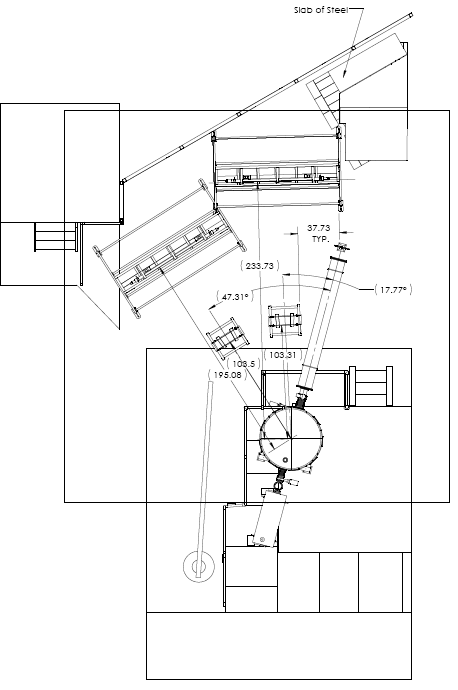 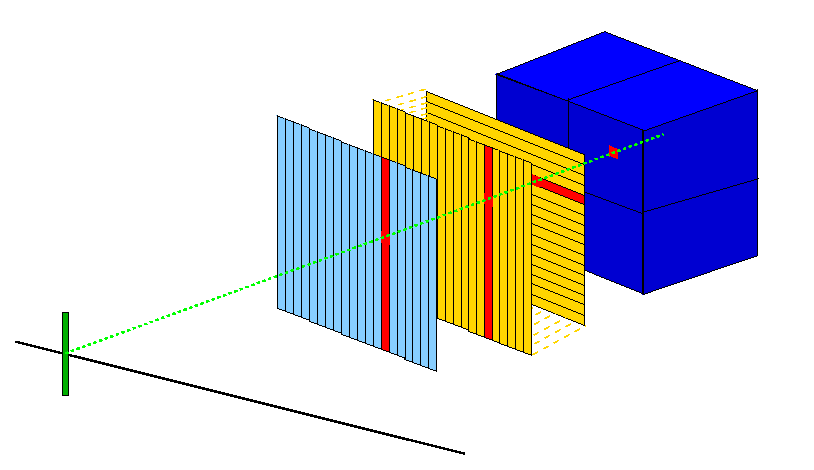 Si-E 500 mm
4x CsI(Tl)  6cm
Si-DE 65 mm
16 strips v (front)
Pixel
16 strips h. (back)
16 strips v. (front)
LASSA
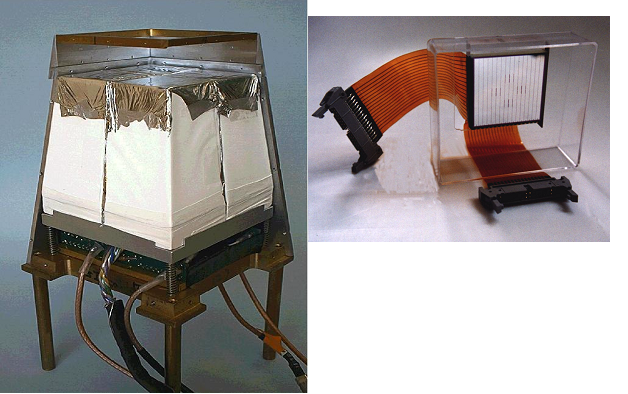 Large Area Silicon Strip Array was built in 2000 and consists of a 65 mm dE single sided Si, a 0.5 mm double sided Si, and 4 6cm CsI(Tl) detectors.
LASSA part 2
Miniball Array
4p phoswich detector using a thin fast plastic and a CsI(Tl) crystal
Full complement has 11 rings and covers 89% of full solid angle
Our setup uses ~73% of the full solid angle
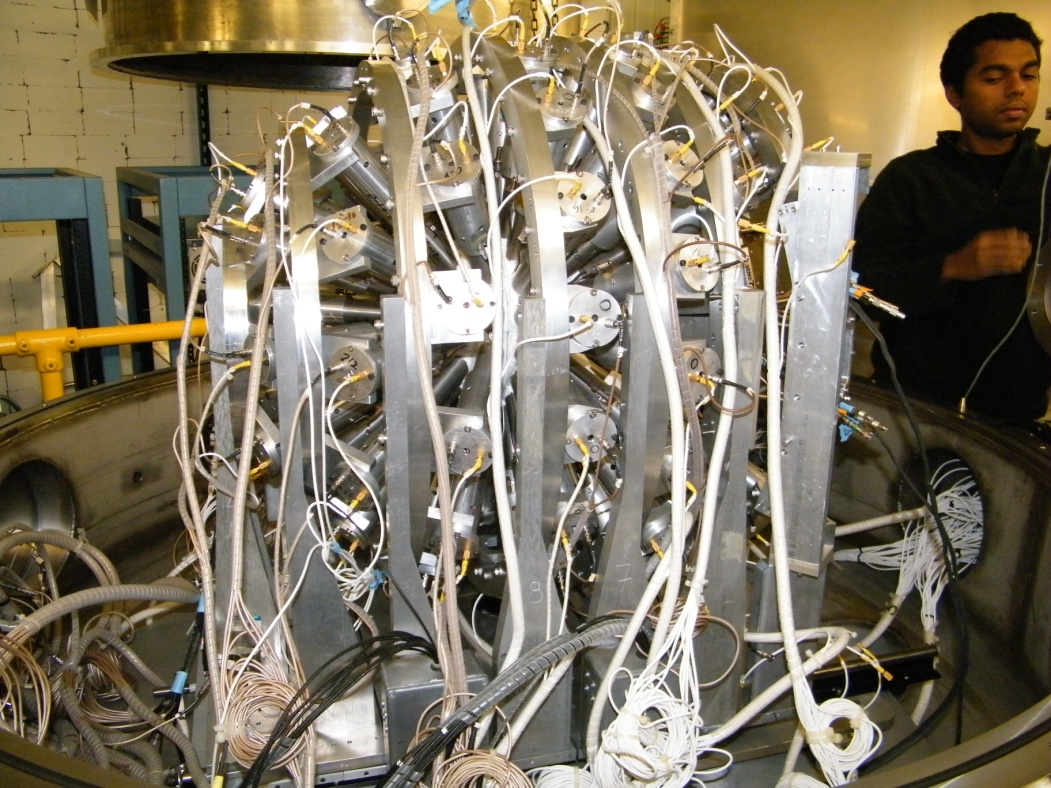 Miniball part 2
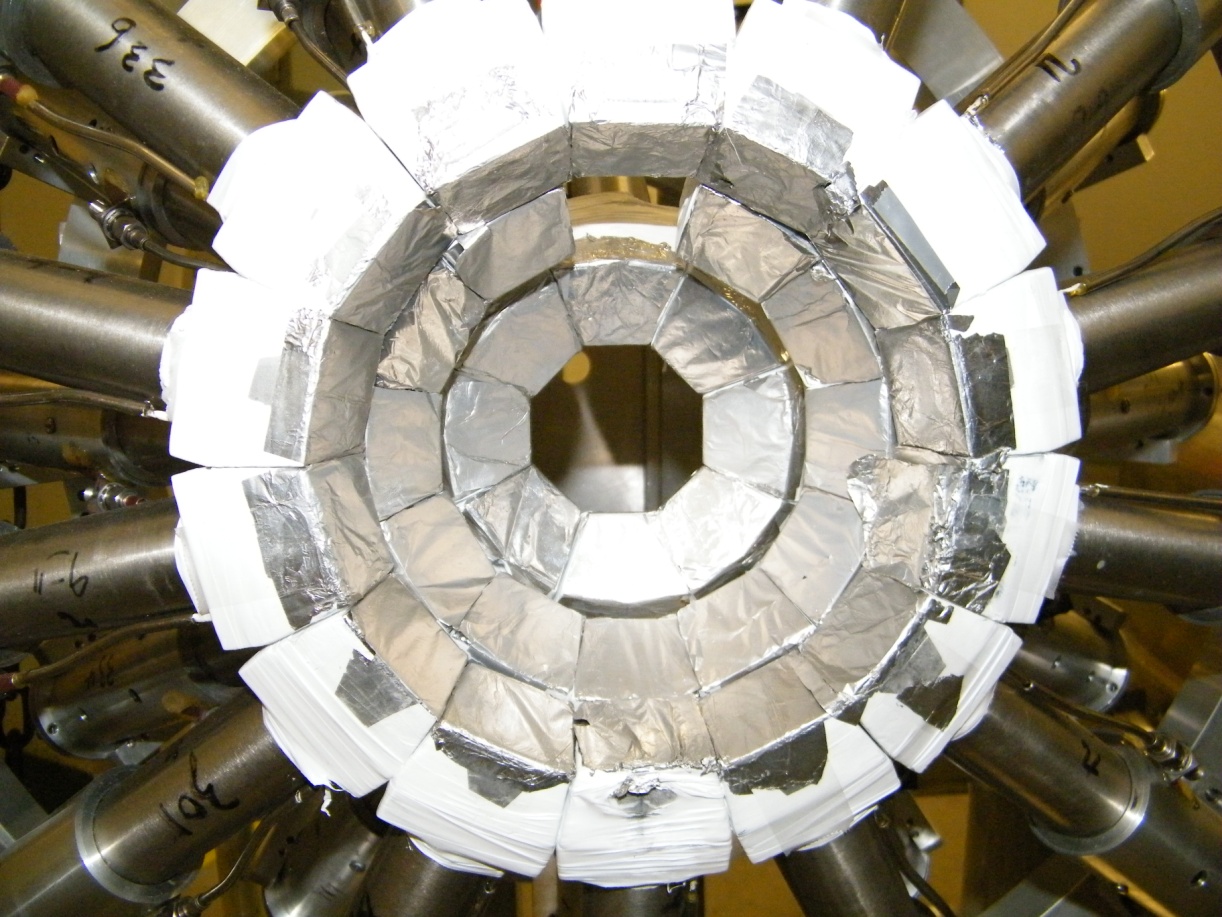 Neutron Walls
2 large area walls 
Each wall has 25 tubes stacked vertically filled with liquid organic scintillator 
~8 cm position resolution
~1 ns timing resolution
PSD
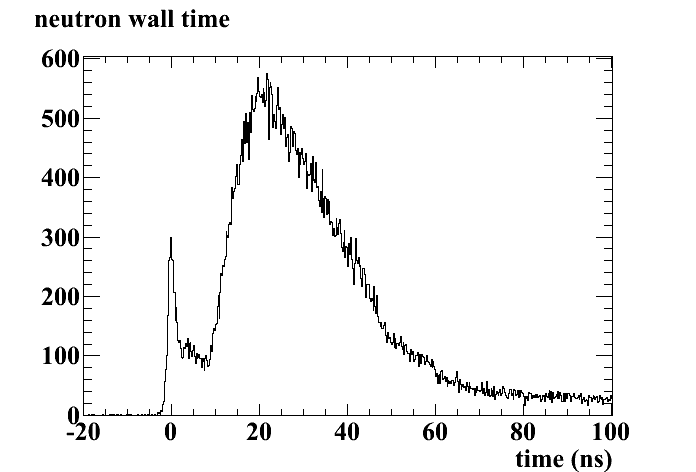 g, cosmics
Prompt g
n, p
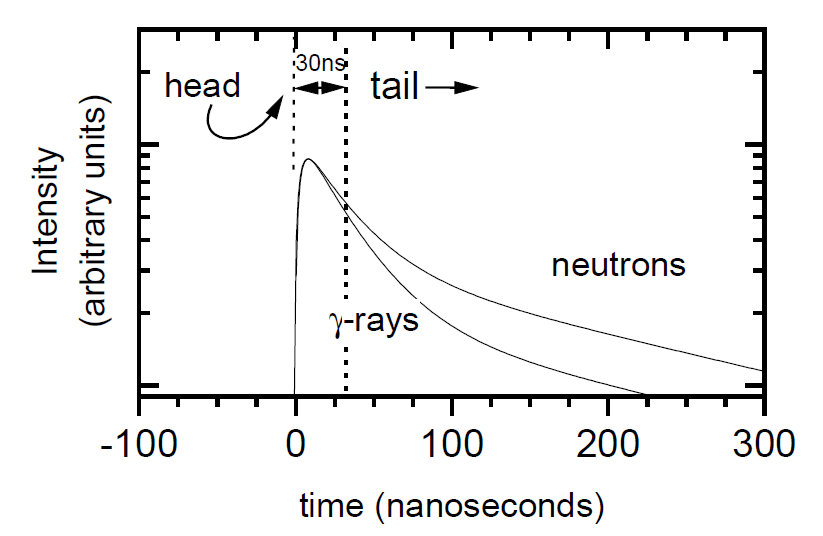 The Supporting Cast
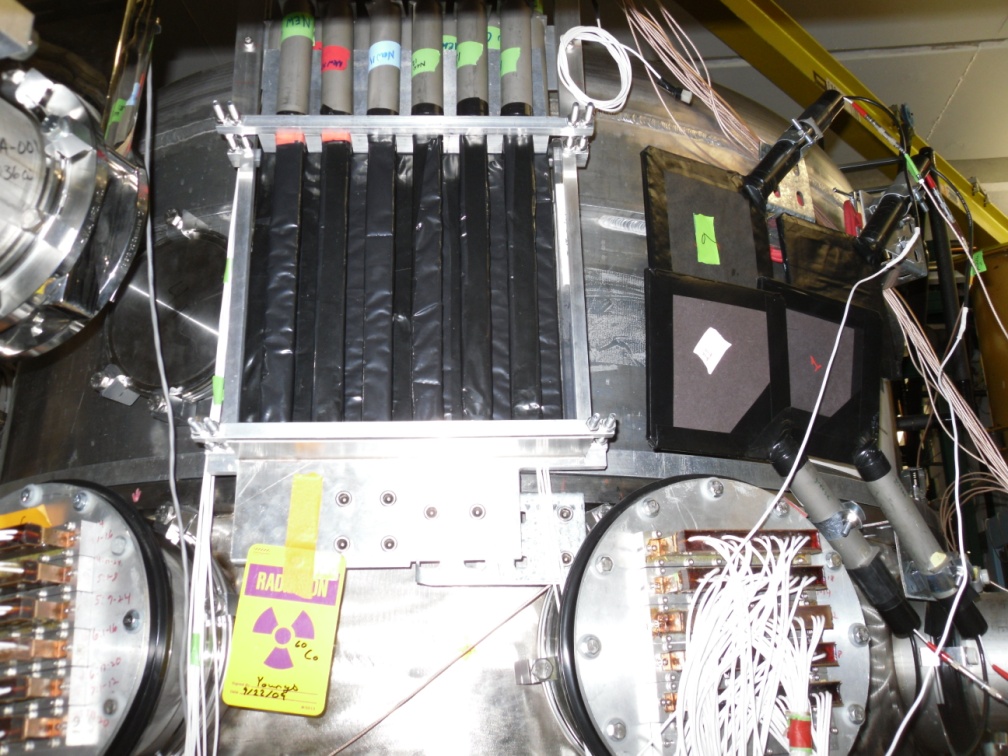 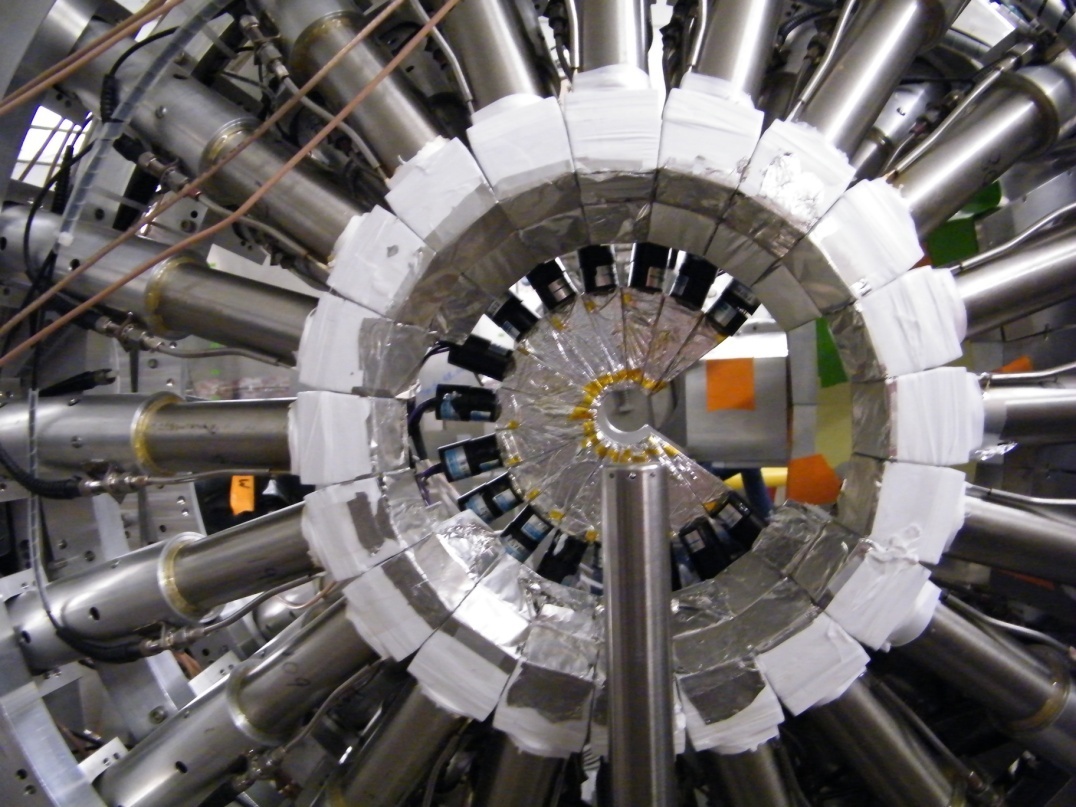 Proton Veto Detectors
Forward Array (Start Timer)
Experimental Set Up
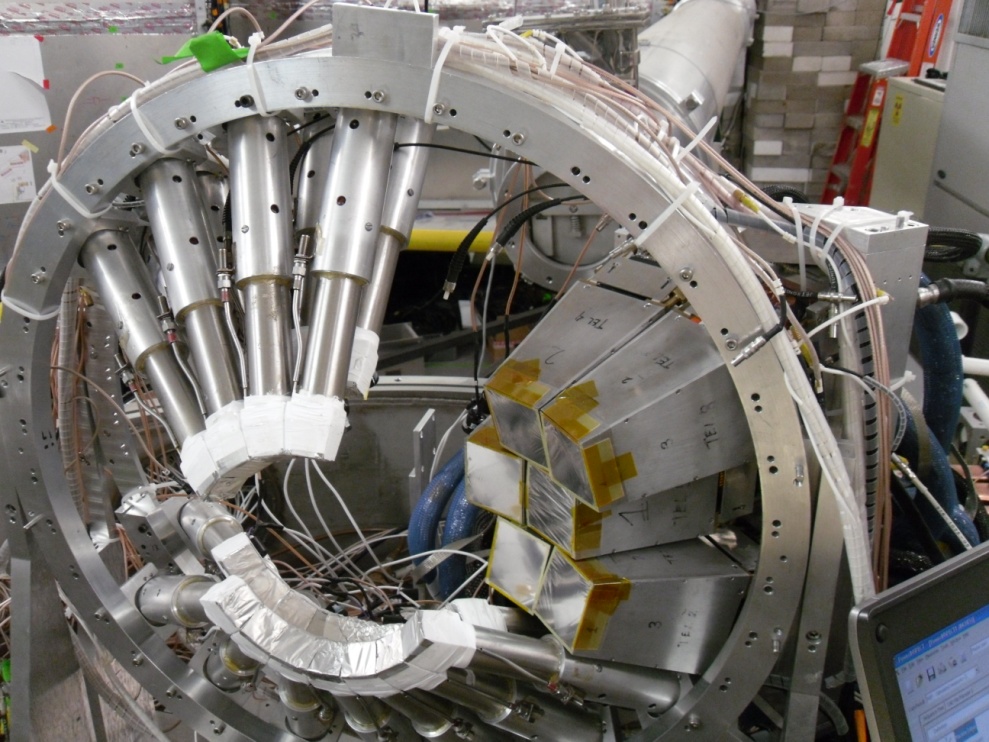 Data Selection
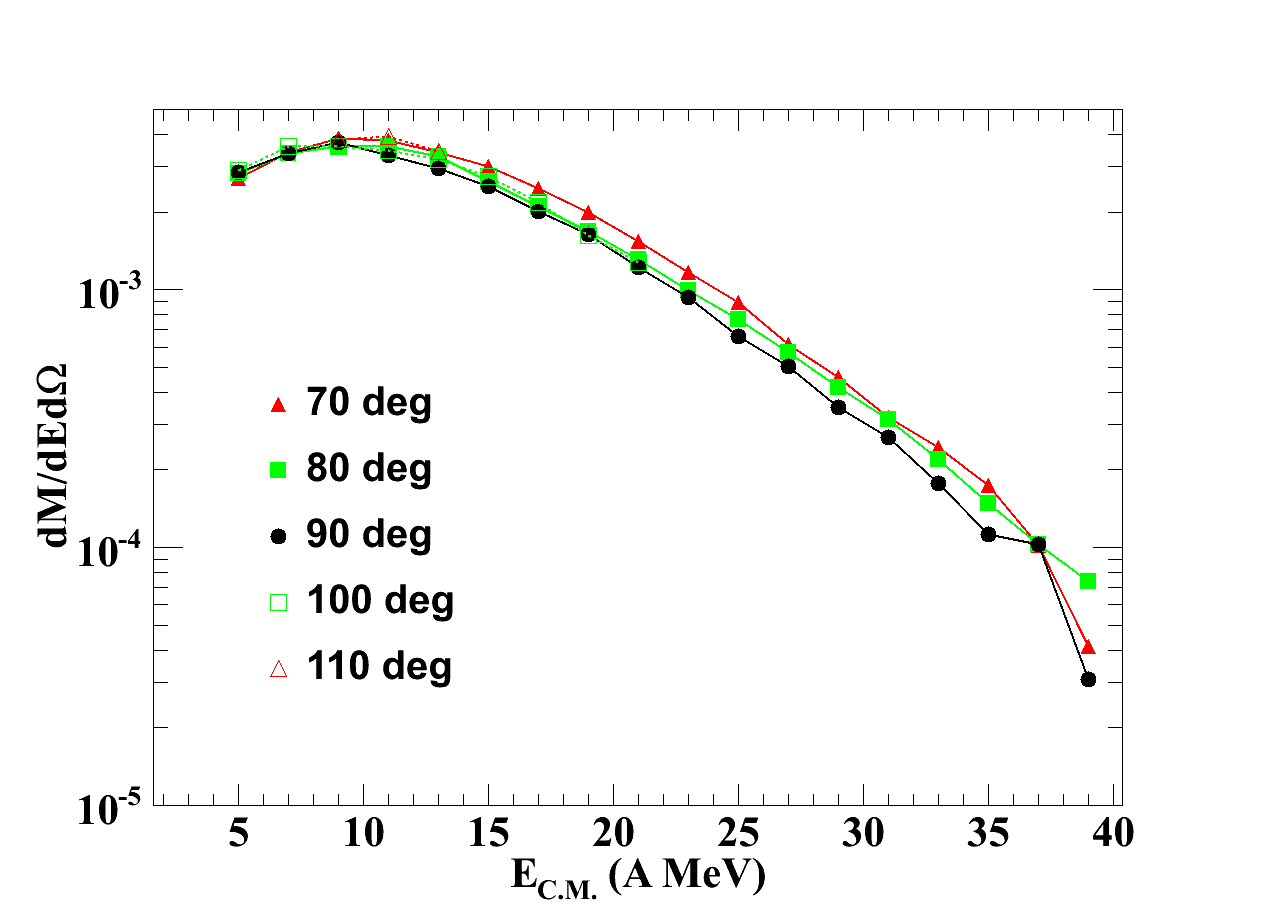 Simulation Comparison
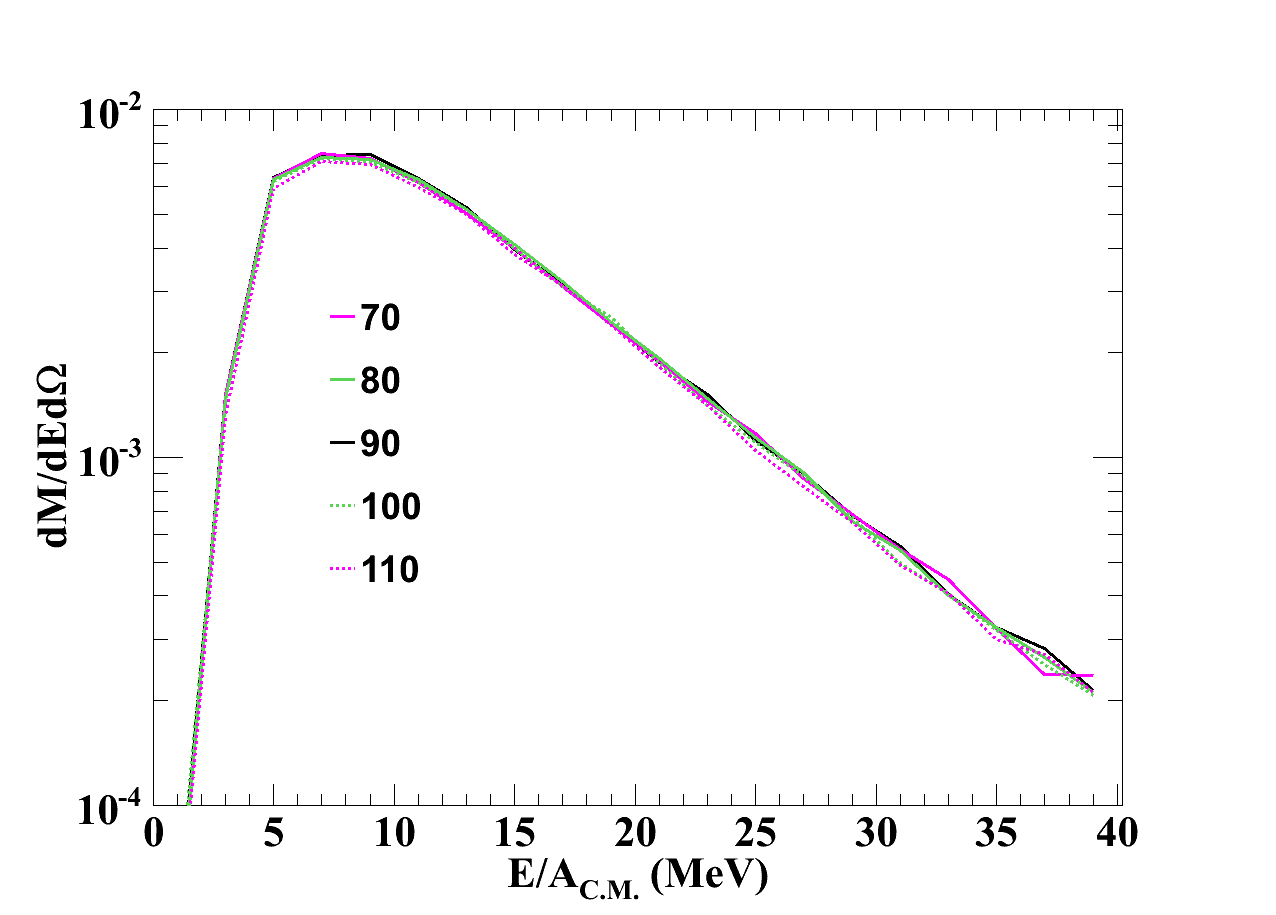 4 fm
1 fm
Simulation Comparison
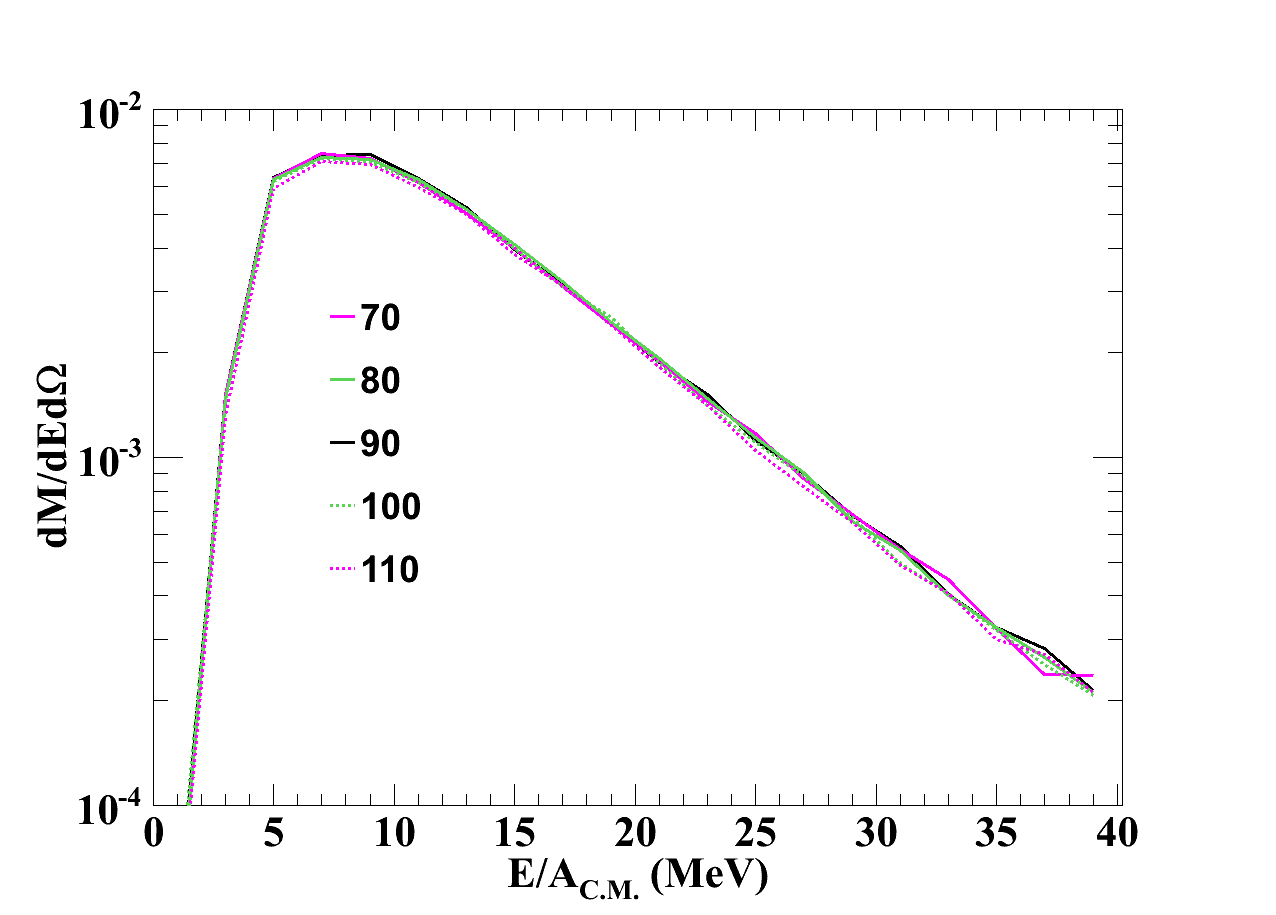 4 fm
1 fm
Impact Parameter Dependence
50 MeV
Closed – b<2 fm

Open – 2<b<4 fm
120 MeV
Impact Simulations
Preliminary Results for t/3He
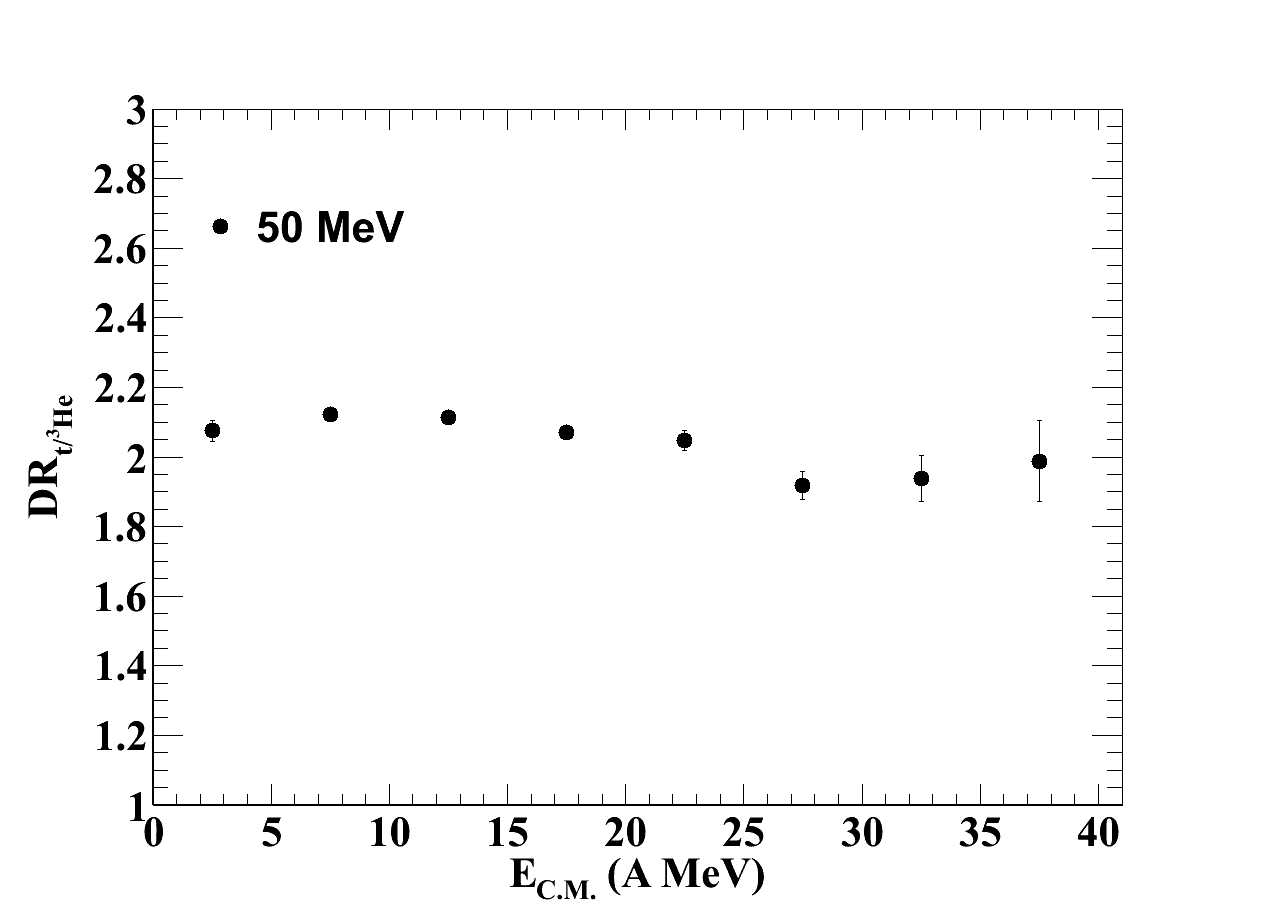 Preliminary Results for t/3He
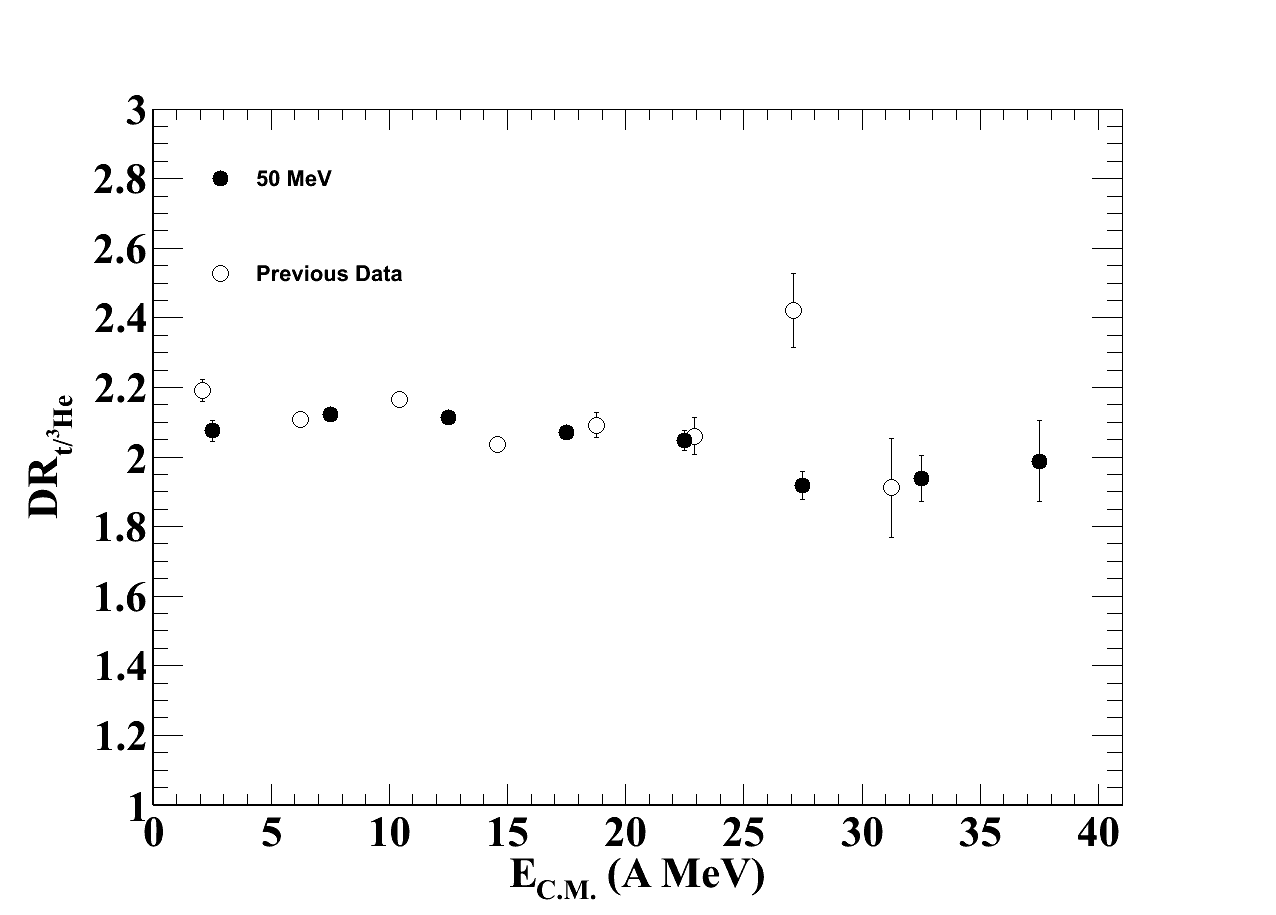 Preliminary Results for t/3He
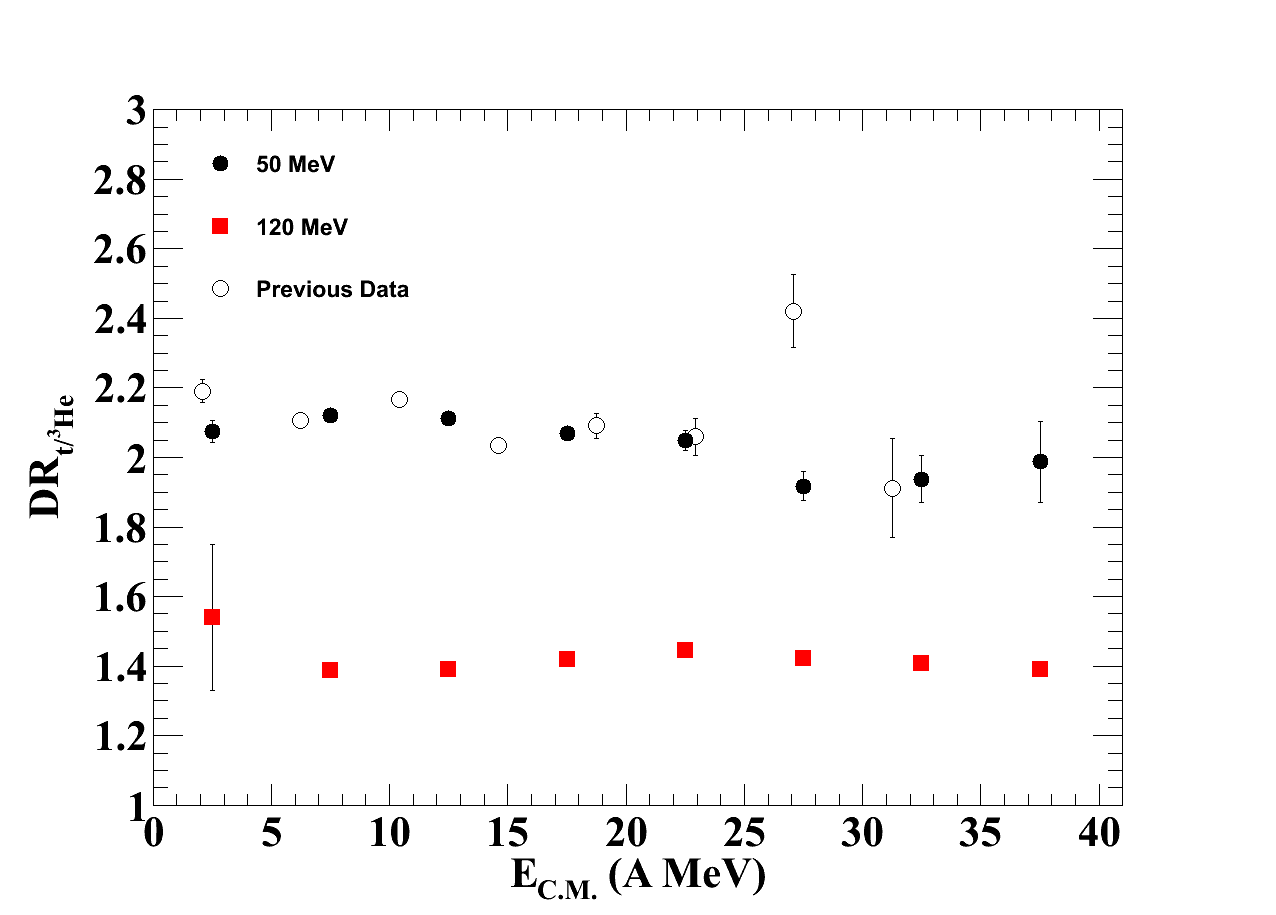 Comparisons
50 MeV/A
120 MeV/A
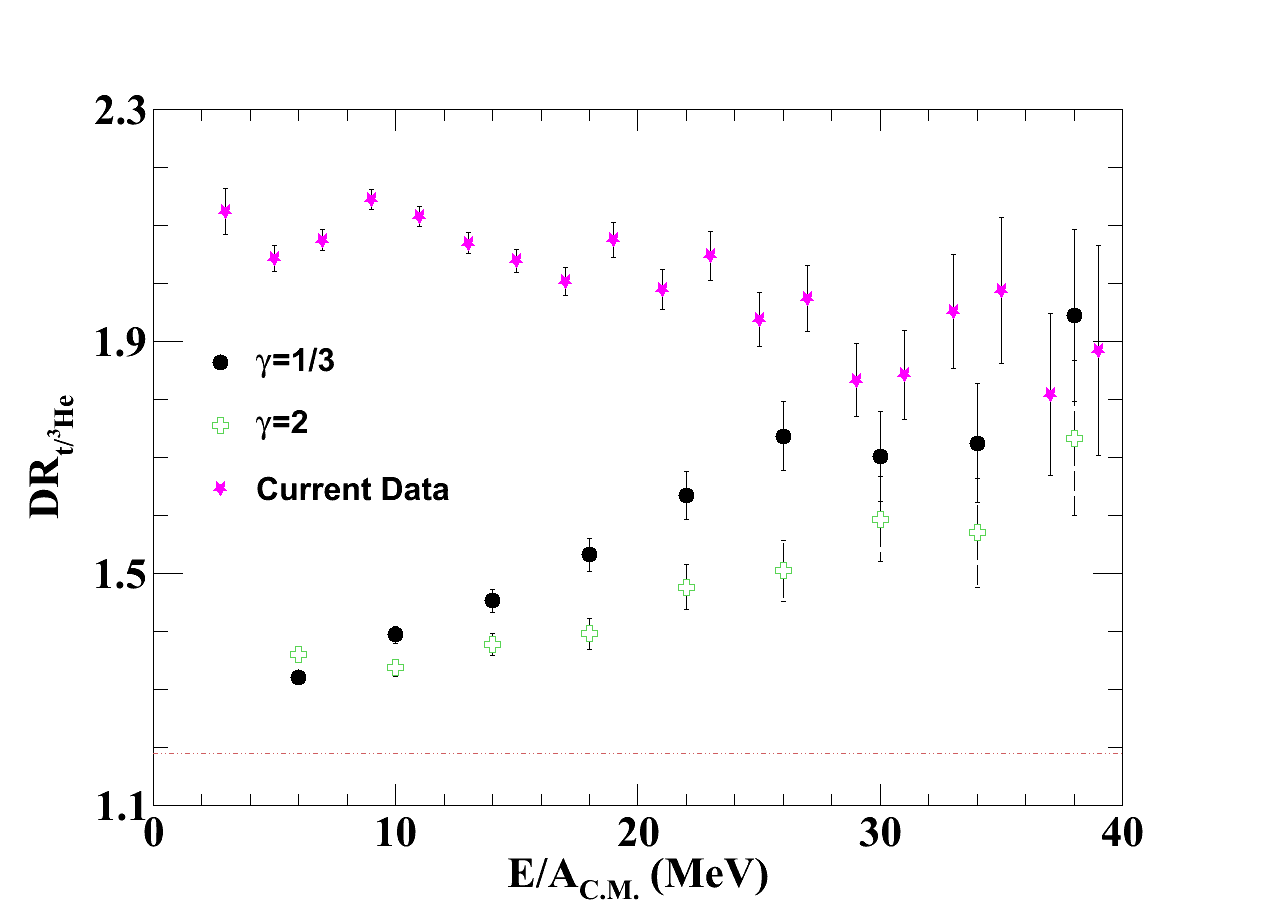 Limiting Factor
Thank you collaborators!
Dan Coupland
William Lynch
Betty Tsang
Zibi Chajecki
Michael Famiano
Brenna Giacherio 
Tilak Ghosh
Rachel Hodges
Micha Kilburn
Jenny Lee
Fei Lu
John Novak
Paulo Russotto
Alisher Sanetullaev
Concettina Sfienti
Giuseppe Verde
Jack Winkelbauer
THE END (of the beam line)